Overview of the CMAS Center at UNC
http://www.cmascenter.org
Adel Hanna
Director, CMAS
ahanna@unc.edu
16th CMAS Conference
October 23-25, 2017
CMAS Center at UNC
Established in 2001, the EPA’s CMAS Center has been hosted at UNC since 2003, which works with the agency to lead the international, open-source, community-based air quality modeling and analysis software used to evaluate and propose regulations.
Bridge between segments of the air quality modeling community
Fosters growth of developer and user communities
Hub for modeling education and training
CMAS Functions
User Support
Computational research and development
Application and training
Outreach
CMAS Center at UNC User Support
Website-based internet support for users
Listservs for community-based discussions
CMAS wiki
Email-based query system for questions/bugs
Help desk as backup for web-based support
Share model output data sets and other information
Maintain on-line archive for model users
Technical and operational support: CMAQ, SMOKE, MCIP, Spatial Allocator, VERDI, AMET, BenMAP, R-LINE, C-Tools, FEST-C, and I/O API
CMAS Modeling and Analysis Tools
Modeling (Regional)
CMAQ, Community Multiscale Air Quality modeling System
SMOKE, Sparse Matrix Operator Kernel Emission modeling System
Modeling (Dispersion-near source Releases)
R-LINE, Research LINE source dispersion Model
C-LINE, Community-LINE Source Model
C-PORT, Community PORT-related model
Modeling ( Architect design and coupling)
I/O API, Input/Output Applications Programming Interface (MCIP)
Spatial Allocator
Speciation Tool
FEST-C, Fertilizer Emission Scenario Tool 
MCIP, Meteorology Chemistry Interface Processor
CMAS Modeling and Analysis Tools
Analysis and Visualizations
VERDI, Visualization Environment for Rich Data Interpretation
PAVE, Package for Analysis and Visualization of Environmental data
Model Evaluation
AMET, Atmospheric Model Evaluation Tool
Policy and Planning
CoST, Control Strategy Tool
BenMAP, Benefits Mapping and Analysis Program
ABaCAS. Air Benefit and Cost and Assessment System
Modeling and Analysis Tools
Model/Tool Released (This Year)
CMAs Product Downloads June 2016 – June 2017
Application and Training
Training Sessions Onsite and Offsite
Two training sessions onsite at UNC
International (China, Hong Kong, Korea, Brazil, Columbia, Bulgaria, Canada, Greece,  Mexico, India)
SMOKE and CMAQ on-line training
Special Training; Python for Air Quality Research and Applications
Model Interpretive Analysis
CMAS Promotes and Facilitates Collaboration and Information Sharing
CONFERENCES (2017-2018)
16th annual  CMAS Conference (U.S., October 23-25, 2017)
3rd CMAS South America Conference (Brazil, August, 2017)
CMAS-Asia-Pacific conference in (Beijing China, May, 2018)
WEBINARS
SMOKE, CMAQ5.2, Spatial Allocator, AMET
VISITING SCIENTIST PROGRAM
Spain, China, India, and Ukraine
Newsletter
CMAQ peer review
Peer reviewed journal articles
Workshops
Urban Database Planning Workshop (May, 2006)
Panel review of CMAQ model process upgrades and model applications and evaluations (December, 2006)
International conference on Atmospheric Chemical Mechanisms (December, 2008)
Workshop for atmospheric modeling planning (July, 2008)
CMAQ Adjoint Workshop (November, 2010)
Meteorology-Hydrology Linkage Workshop (January, 2011)
Panel review of the CMAQ model process applications, and evaluations (June, 2011)
Workshop on integrated meteorology and chemistry modeling (October, 2012)
Workshop on providing regional climate change projections for the southeastern US (April, 2013)
CMAS World – 2017
This Conference
Developer/User meeting on Wednesday 
“Model Inter-comparison”
Moderator: Dr. Rohit Mathur (EPA), 
Panel Members: Dr. Mike Moran (Environment Canada), Dr. Chrsitian Hogrefe (EPA), Dr. Xinyi Dong (University of Tennessee)
Poster presentations (1 minute flash presentation)
Session 1 (3:40 pm, Monday – Grumman)
Session 2 (4:45 pm, Tuesday – Grumman)
Students’ Best Poster
CMAS Coordinators at UNC
Training and Documentation
BH Baek and Liz Adams
Modeling Research and Applications
Adel Hanna and Sarav Arunachalam 
Communications and Events
Brian Naess and Kathleen Clabby O’Rawe
Technical Editing
Kurt Thurber
Director
Adel Hanna
Acknowledgement
CMAS Community and EAC members
Conference Session Chairs
Conference Organizing Team (UNC- Institute for the Environment)
US-EPA
Tom Pierce, EPA Program director
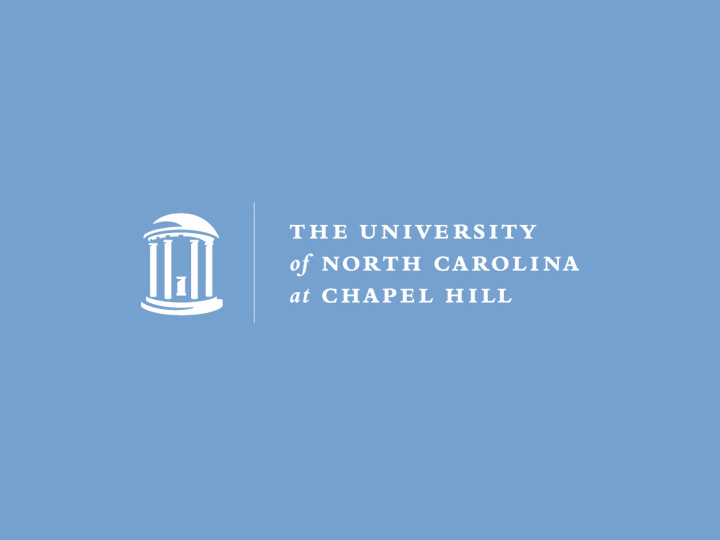